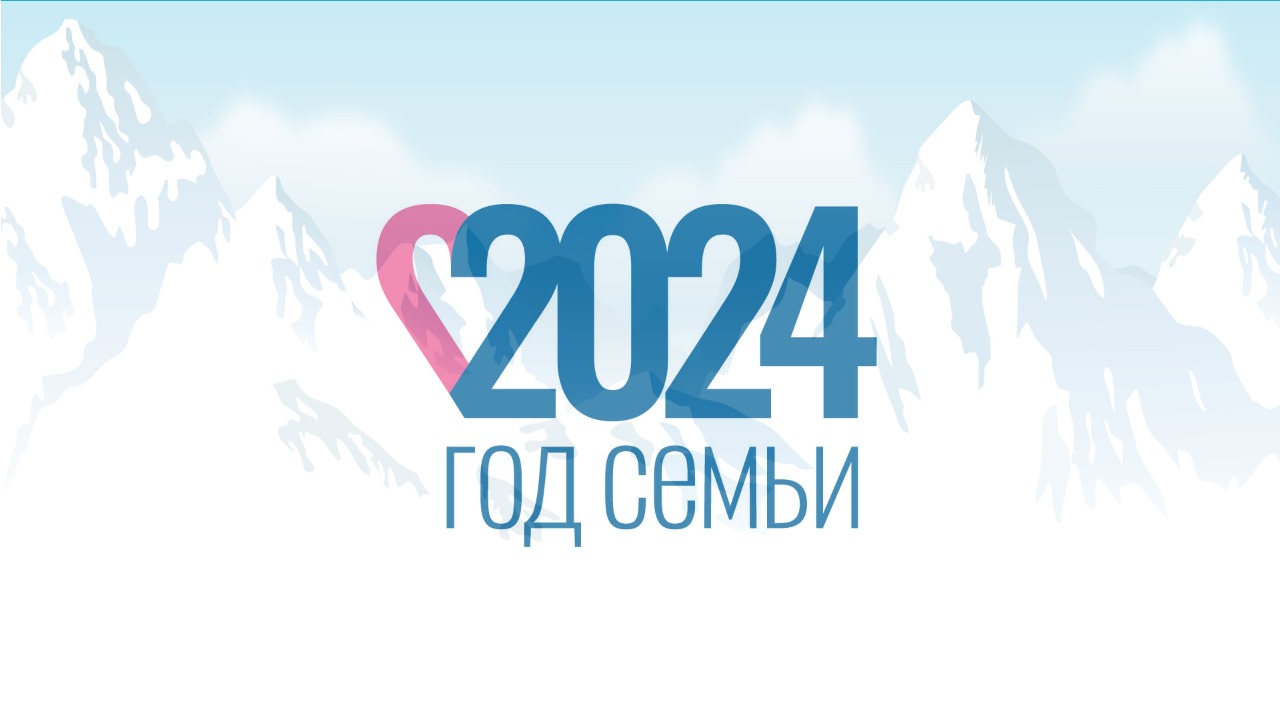 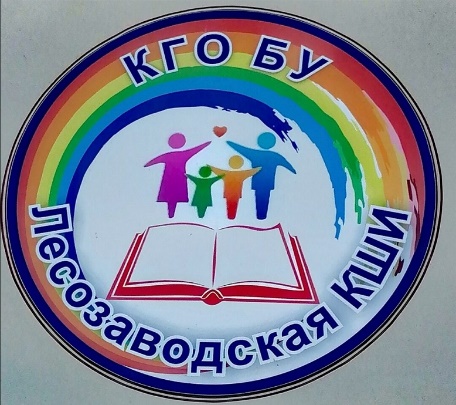 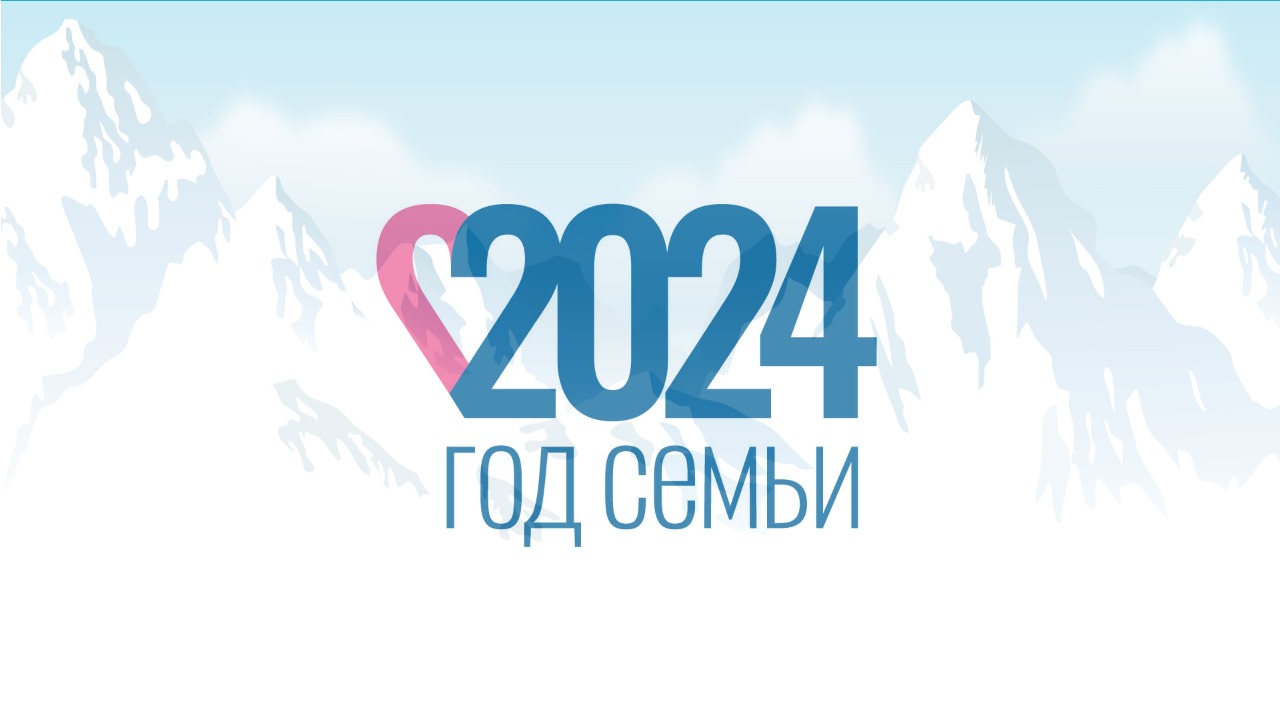 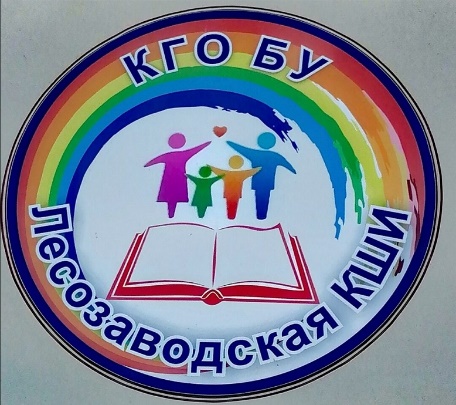 Краевое государственное общеобразовательное бюджетное  учреждение 
«Лесозаводская специальная (коррекционная) общеобразовательная школа-интернат»
Потапова Мария Михайловна
учитель географии
Распутняя Евгения Петровна
учитель технологии
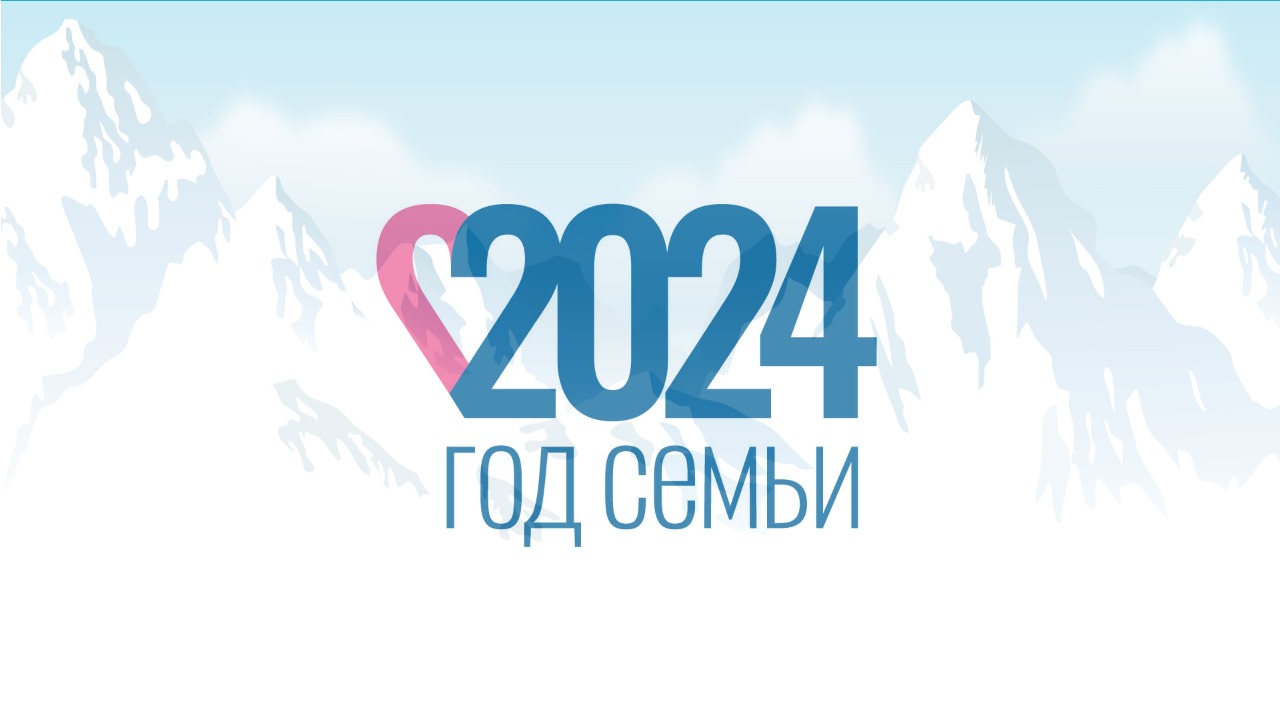 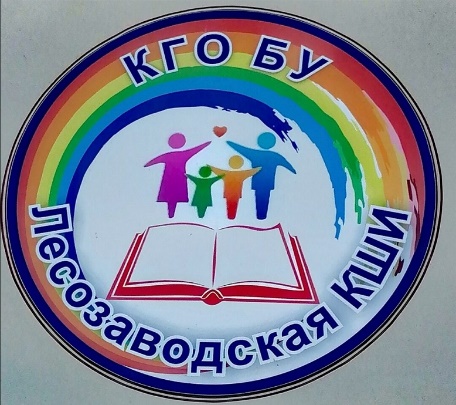 ГОРДСКОЙ ФОРУМ 
ОБРАЗОВАТЕЛЬНЫХ ИНИЦИАТИВ -2024
конкурс
              «ОБРАЗОВАНИЕ ДЛЯ ВСЕХ» 


номинация:                     «Лучшие практики образования детей 
с ограниченными возможностями здоровья с инвалидностью»
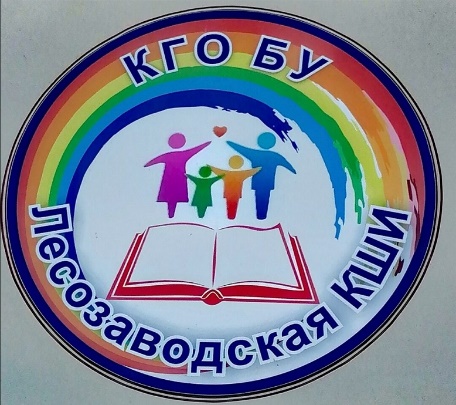 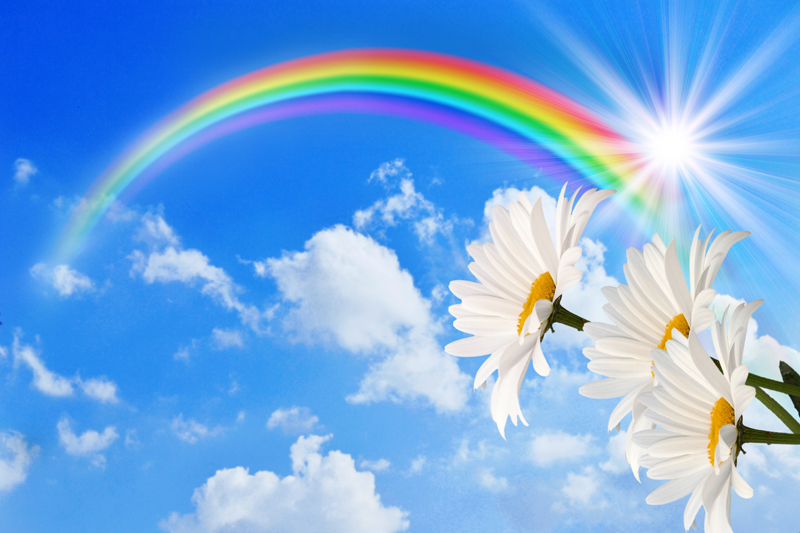 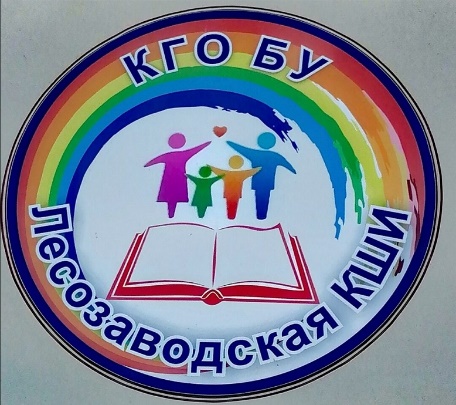 Краевое государственное общеобразовательное бюджетное  учреждение 
«Лесозаводская специальная (коррекционная) общеобразовательная школа-интернат»
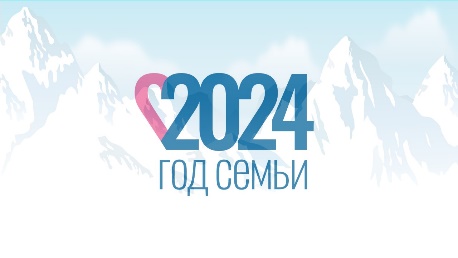 Классный час 
 «Семья — это не просто основа государства и общества,
 это духовное явление, основа нравственности» 
                                                                                                                                        (В. В. Путин)
Потапова Мария Михайловна
заместитель директора по ВР
учитель географии
г. Лесозаводск. 2024 год
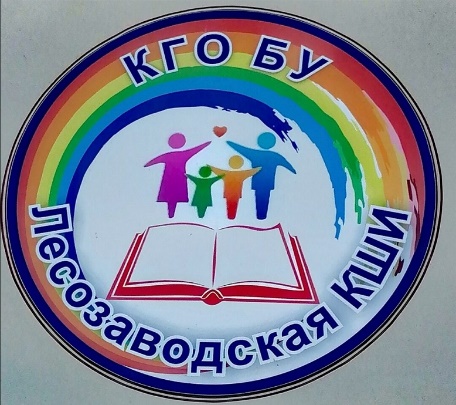 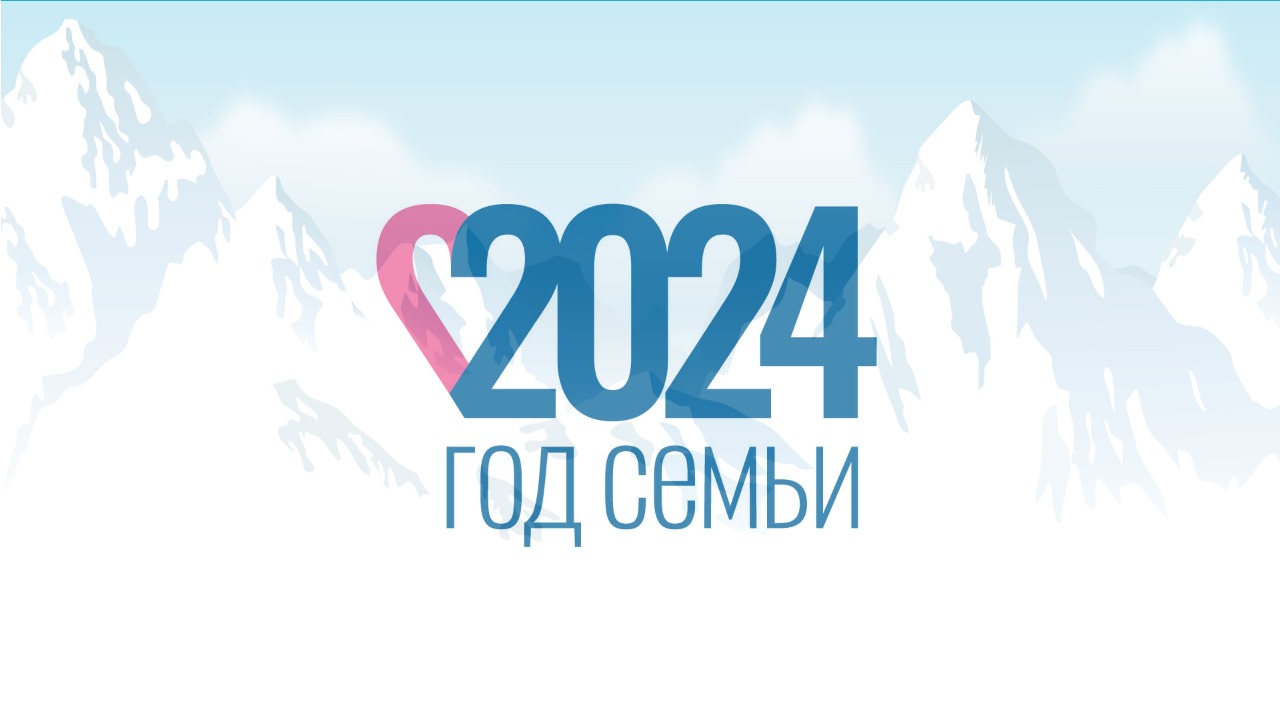 Семья, родственные отношения.
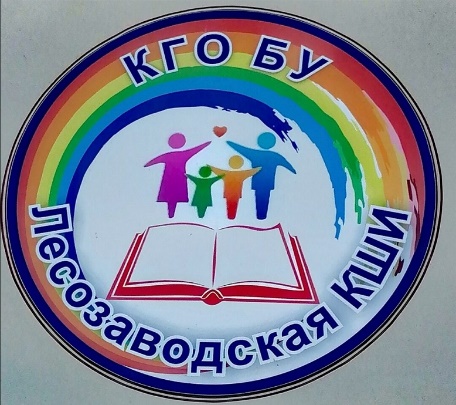 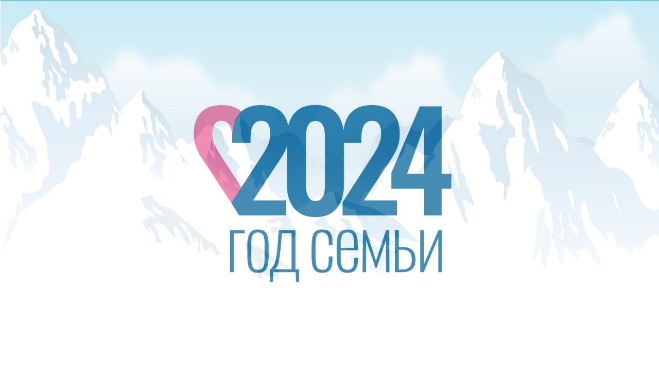 и заботятся друг о друге.
ведут общее хозяйство
которые живут вместе,
Семья – это люди,
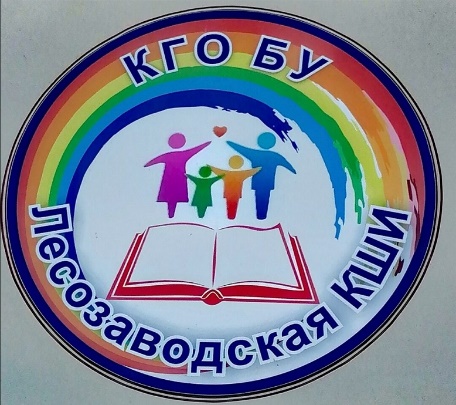 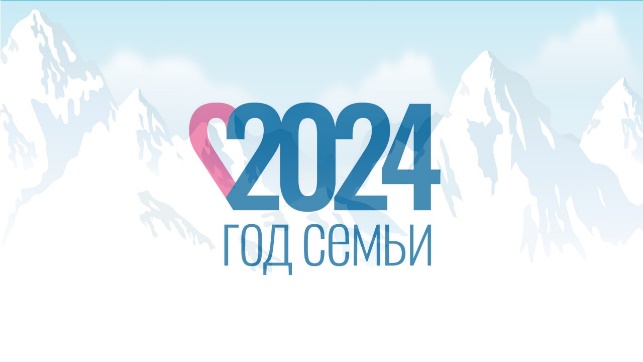 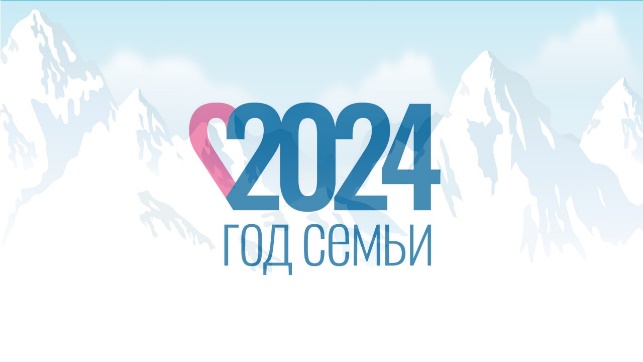 Семья – это люди, которые живут вместе, ведут общее хозяйство и заботятся друг о друге.
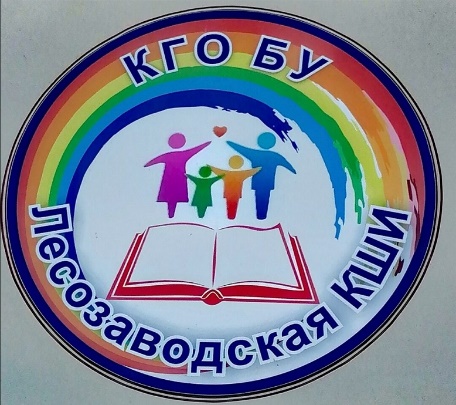 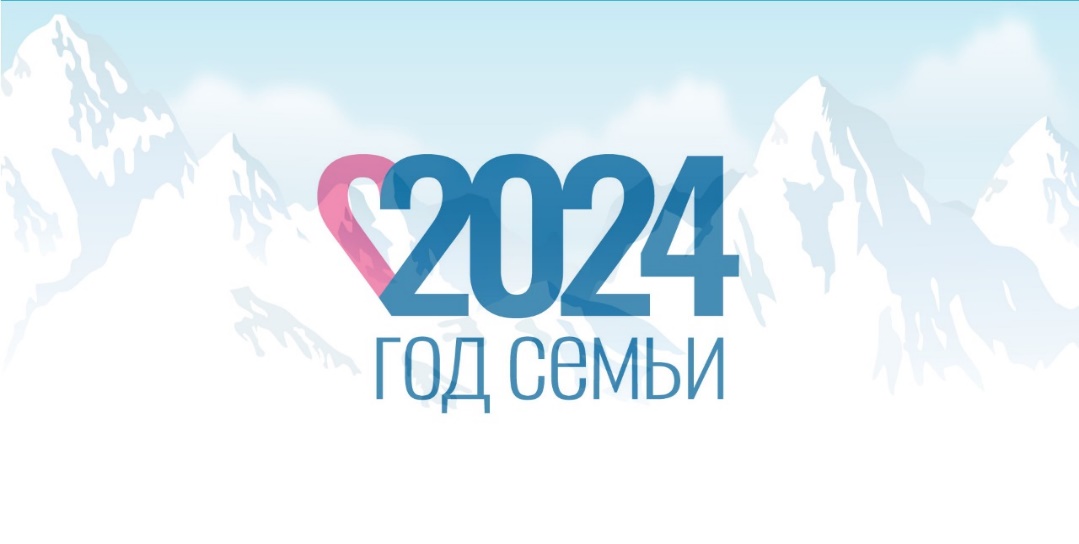 Фамилия человека – это имя его семьи
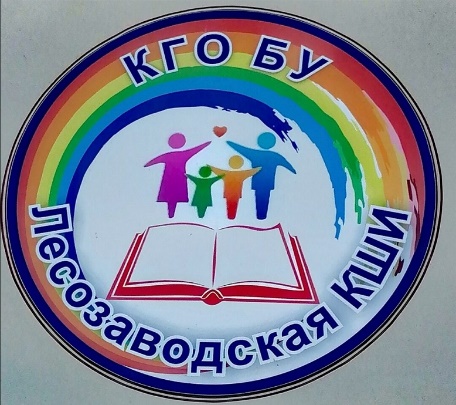 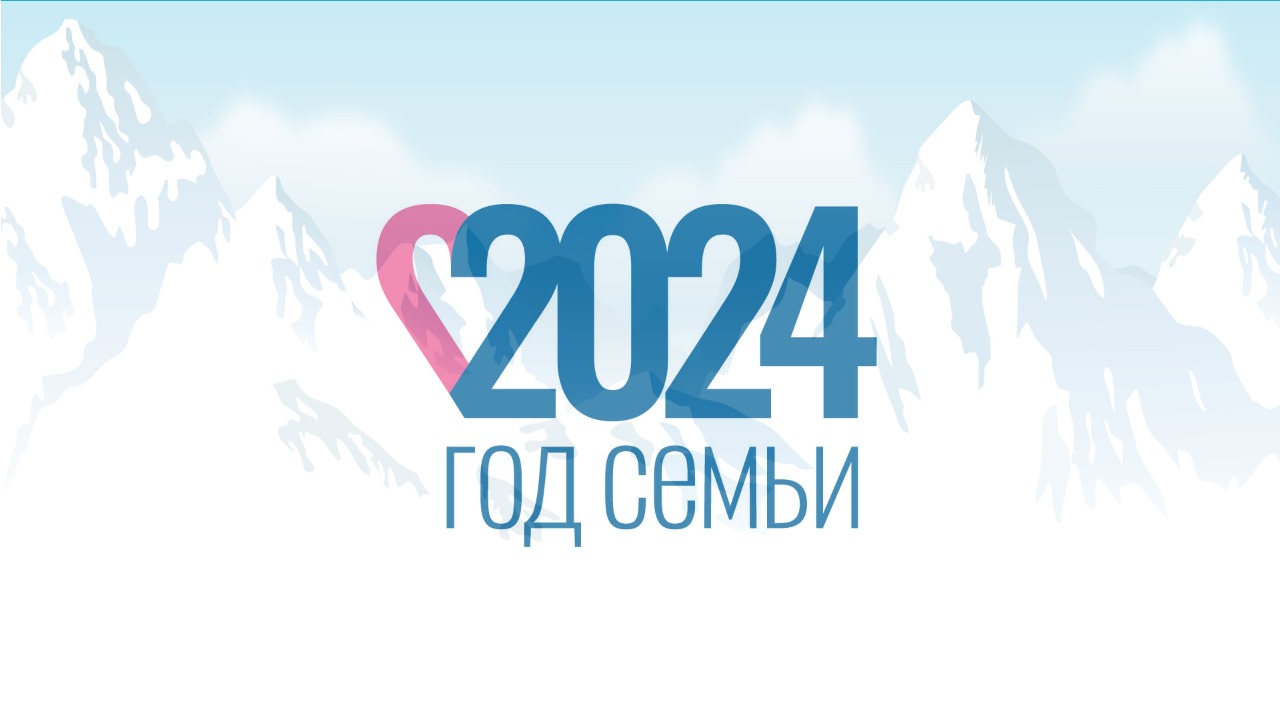 Родители – это мама и папа.
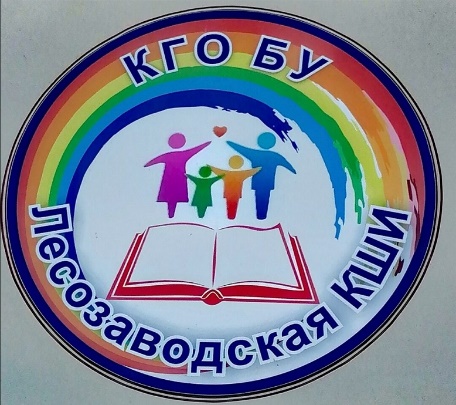 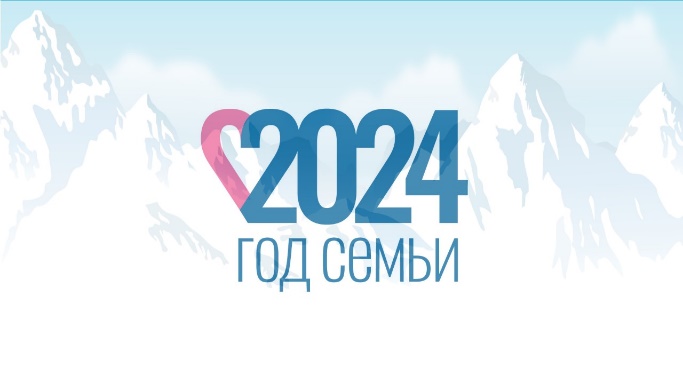 В семье дружат - 
В семье разлад - 
В хорошей семье - 
Сердце матери - 
Вся семья вместе -
так и душа на месте 
лучше солнце греет
живут не тужат
хорошие дети растут
так и дому не рад
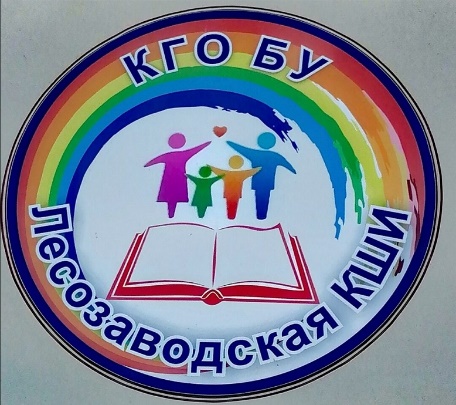 Для меня
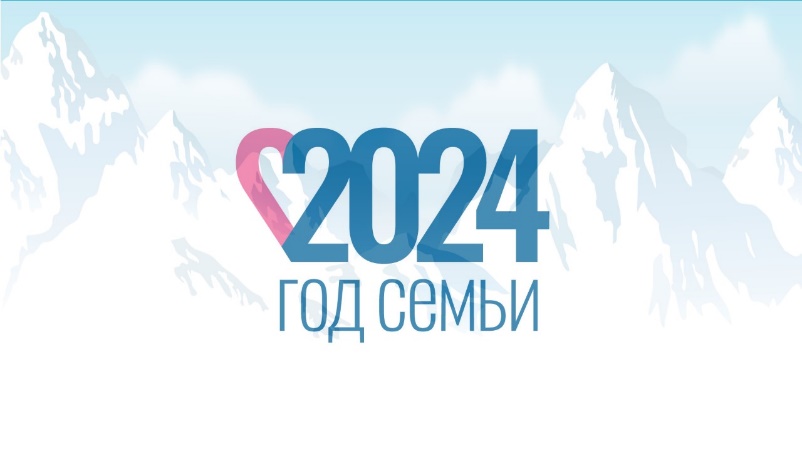 Семья - это…
Мои родители - это…
Радость в моей семье - это…
Горе моей семьи - это…
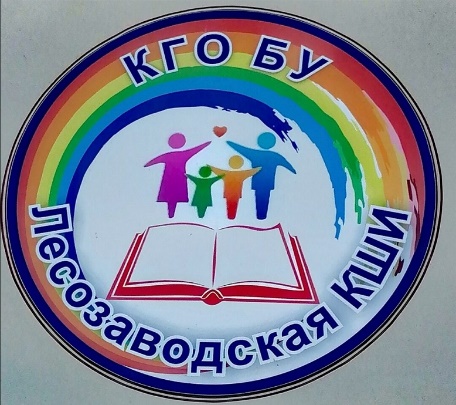 Символ семейного счастья – ромашка.
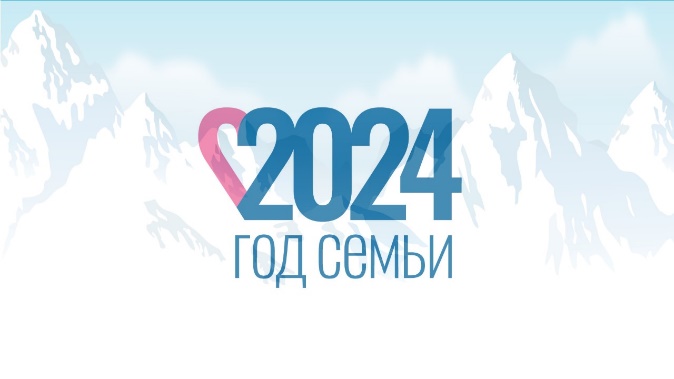 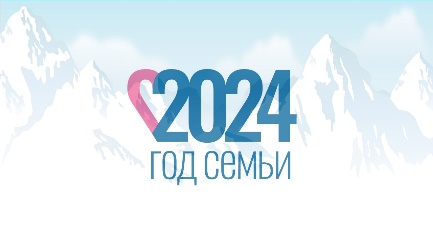 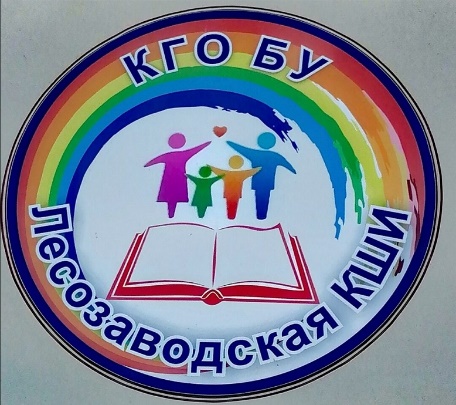 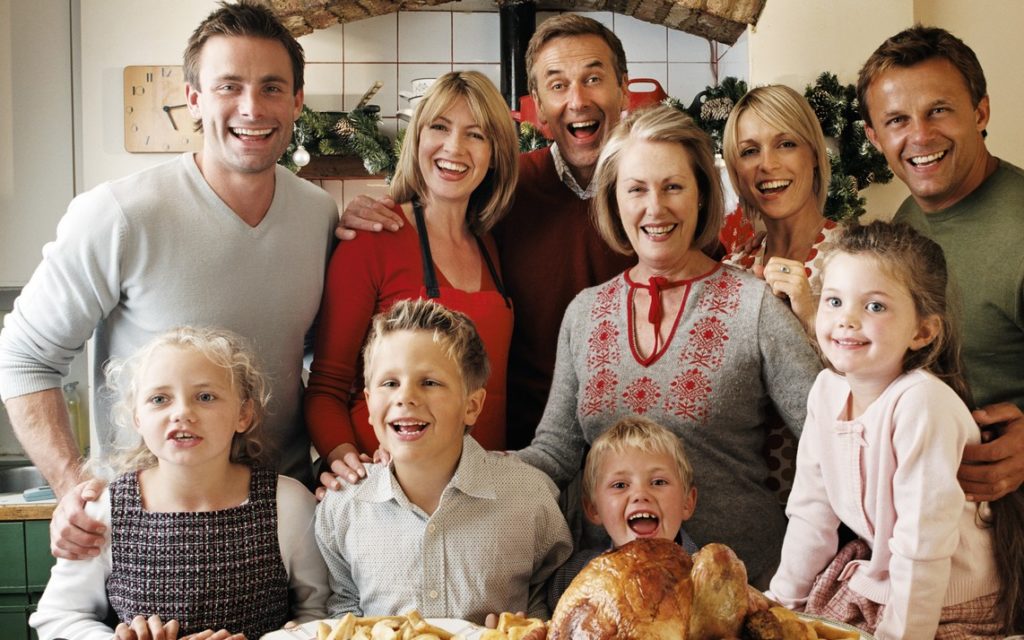 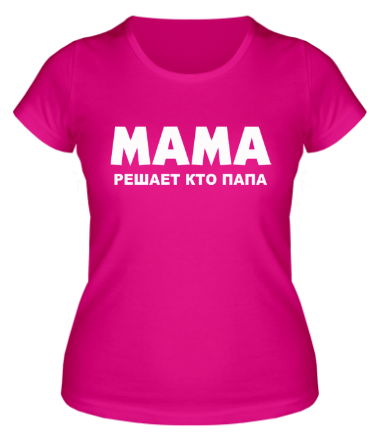 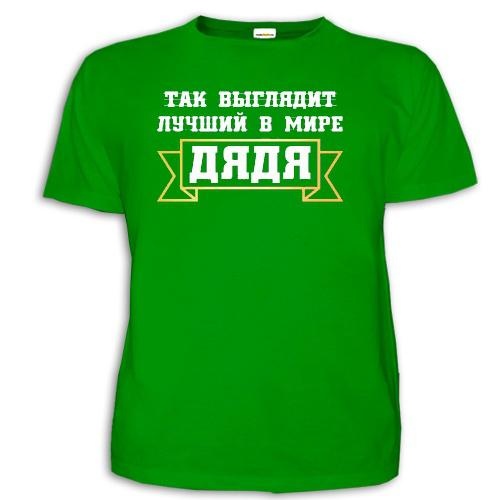 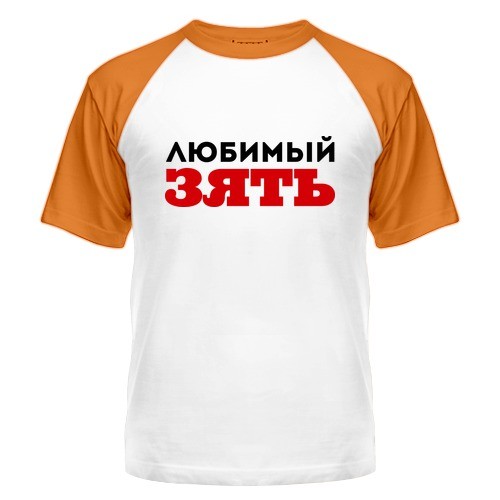 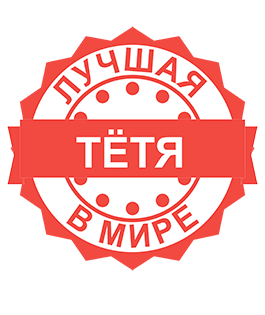 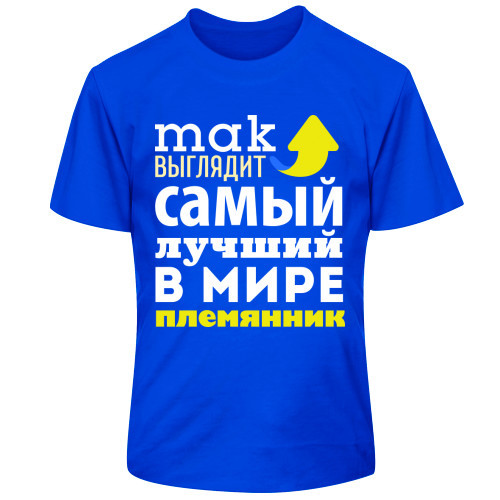 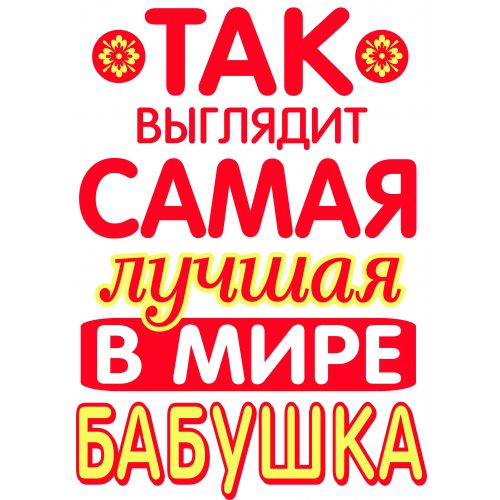 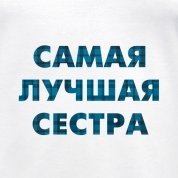 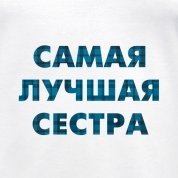 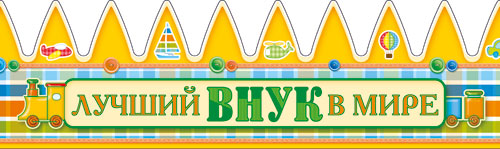 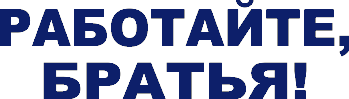 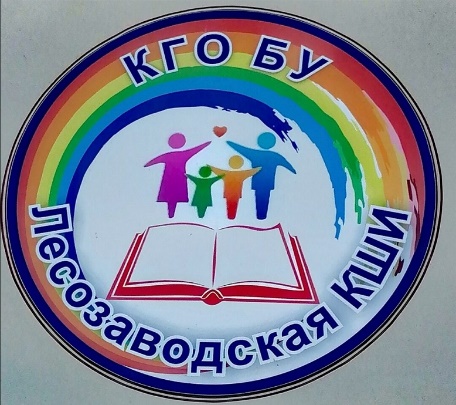 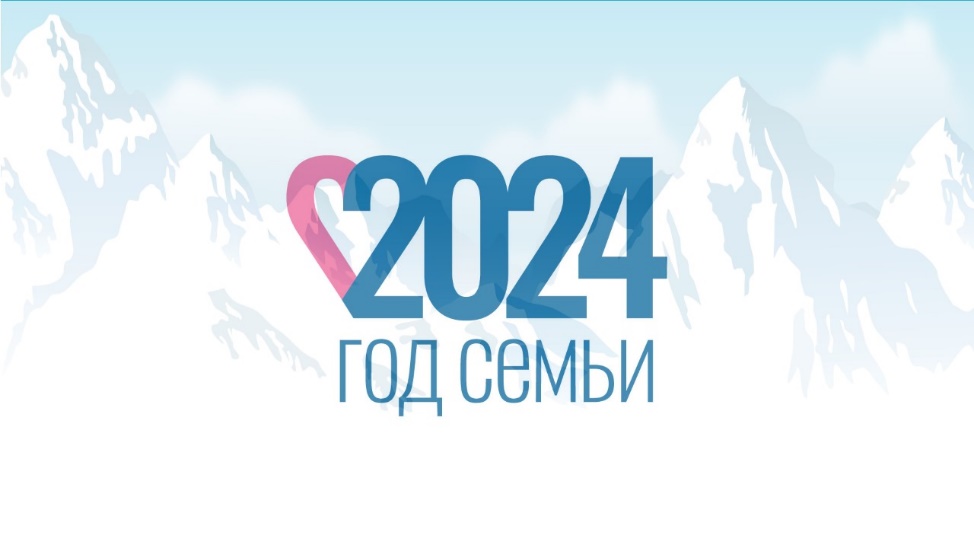 Родословная – 
это история семьи.
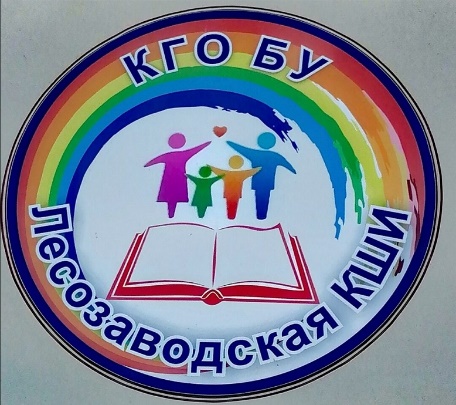 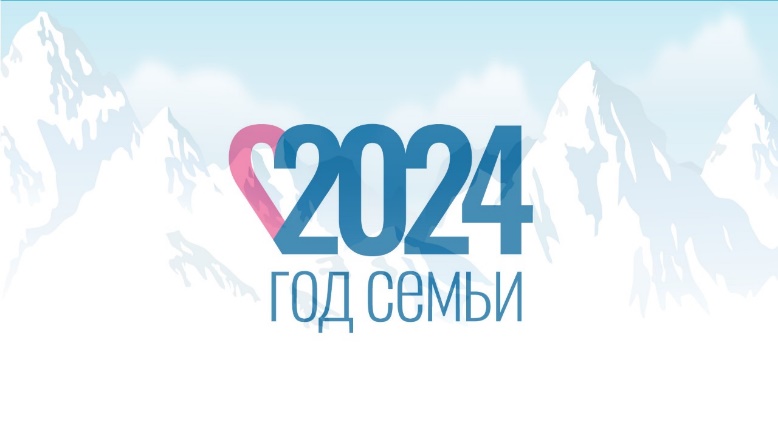 Генеалогия или родословие – 
наука о родственных связях.
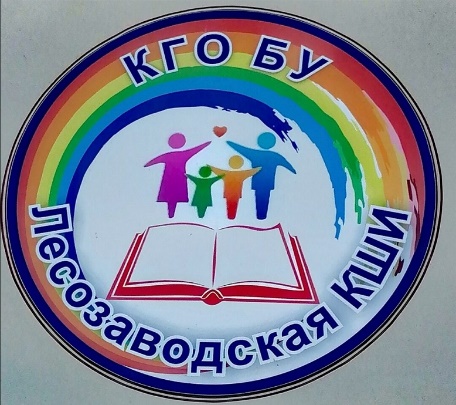 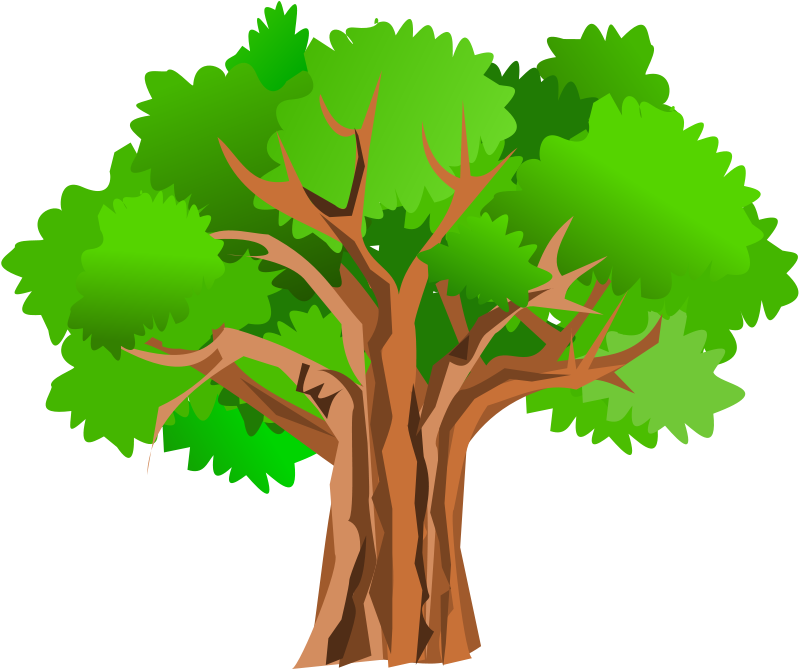 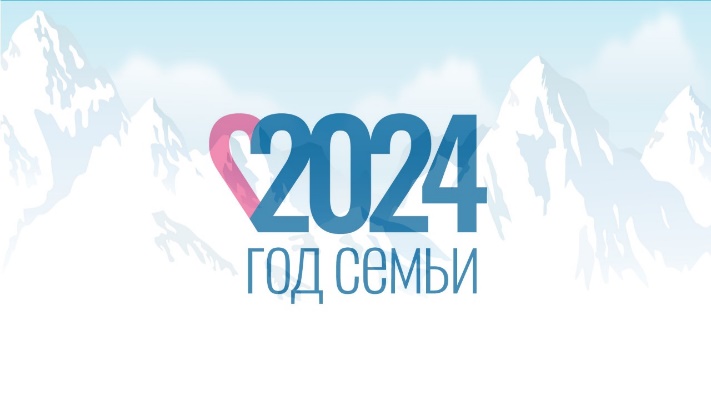 дочь
Юлия
сестра Екатерина
я
Мария
брат Василий
папа Михаил
мама Галина
дедушка Борис
дедушка Василий
бабушка Мария
бабушка Елена
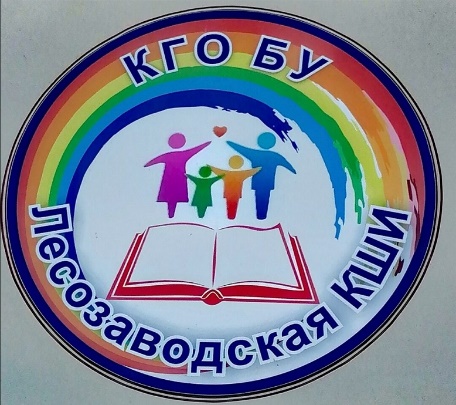 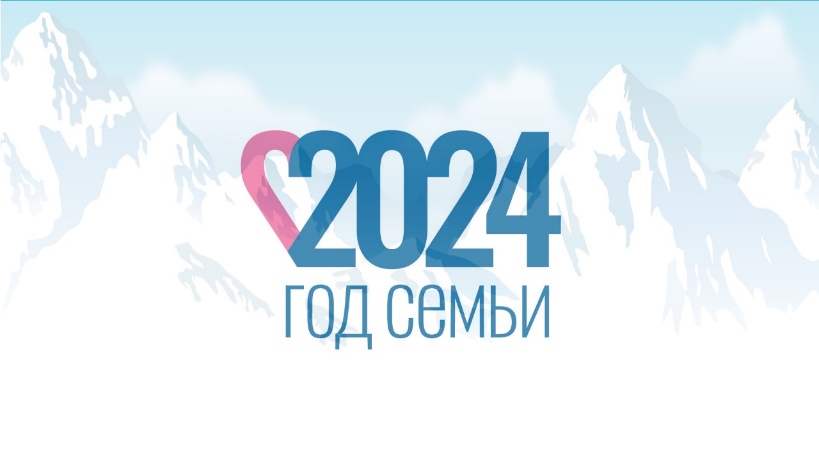 Классный час заставил меня задуматься о…
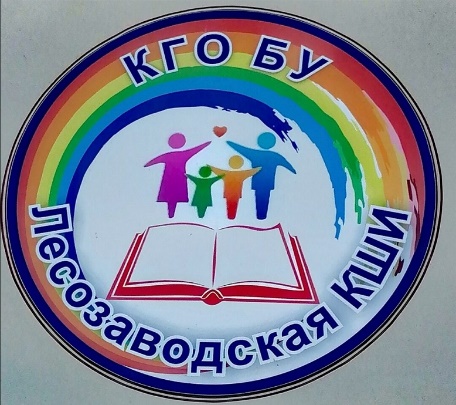 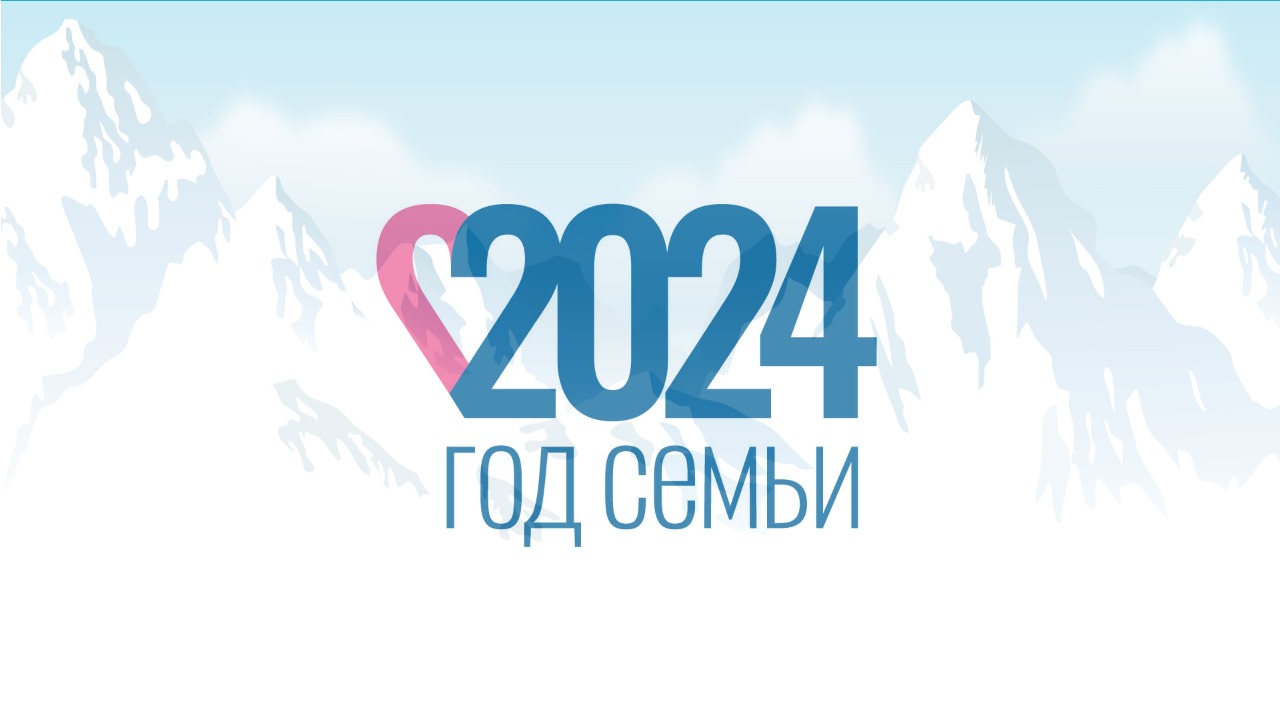 Сегодня на классном часе я научился…
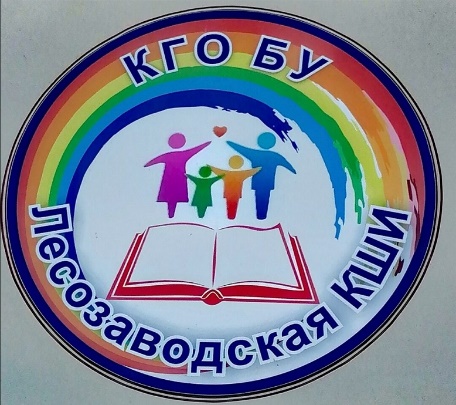 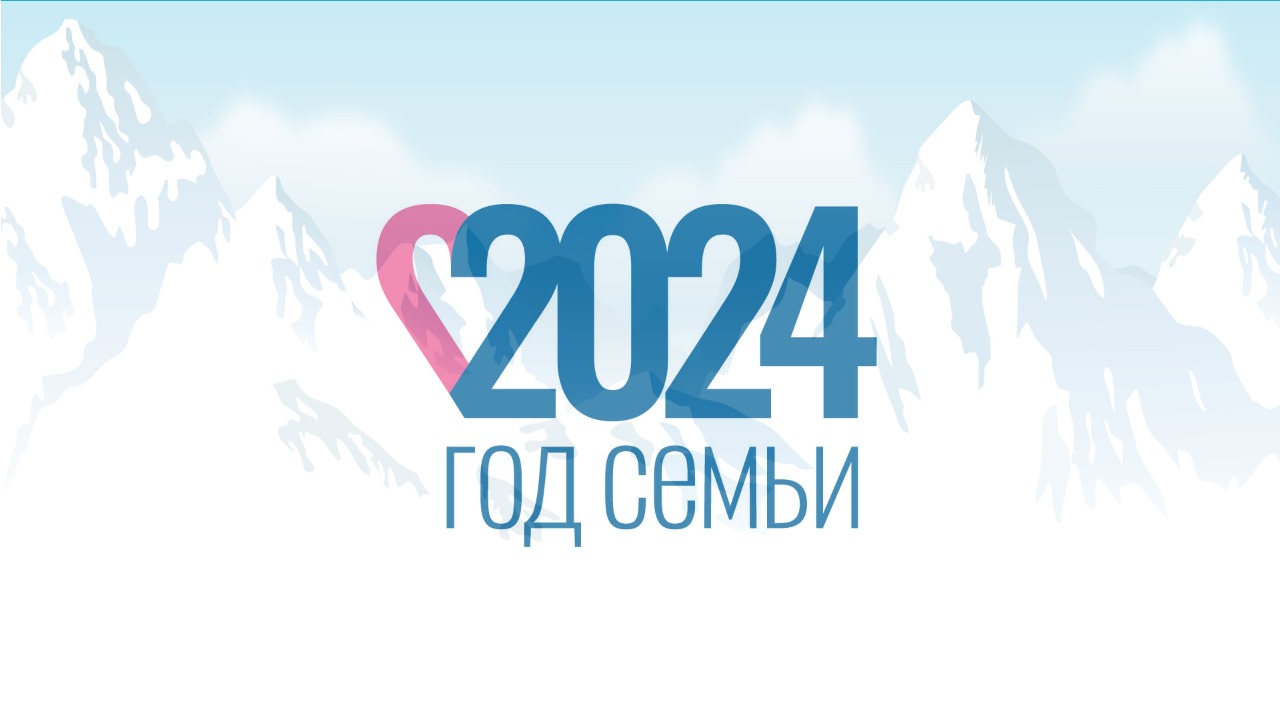 Особенно мне удалось…
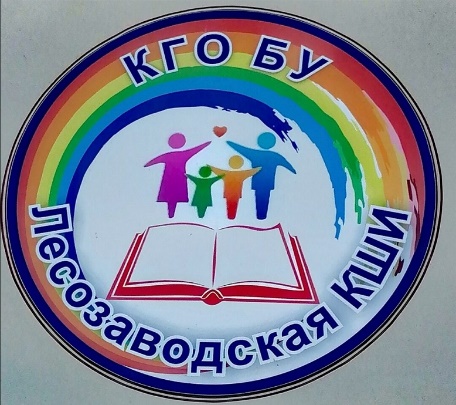 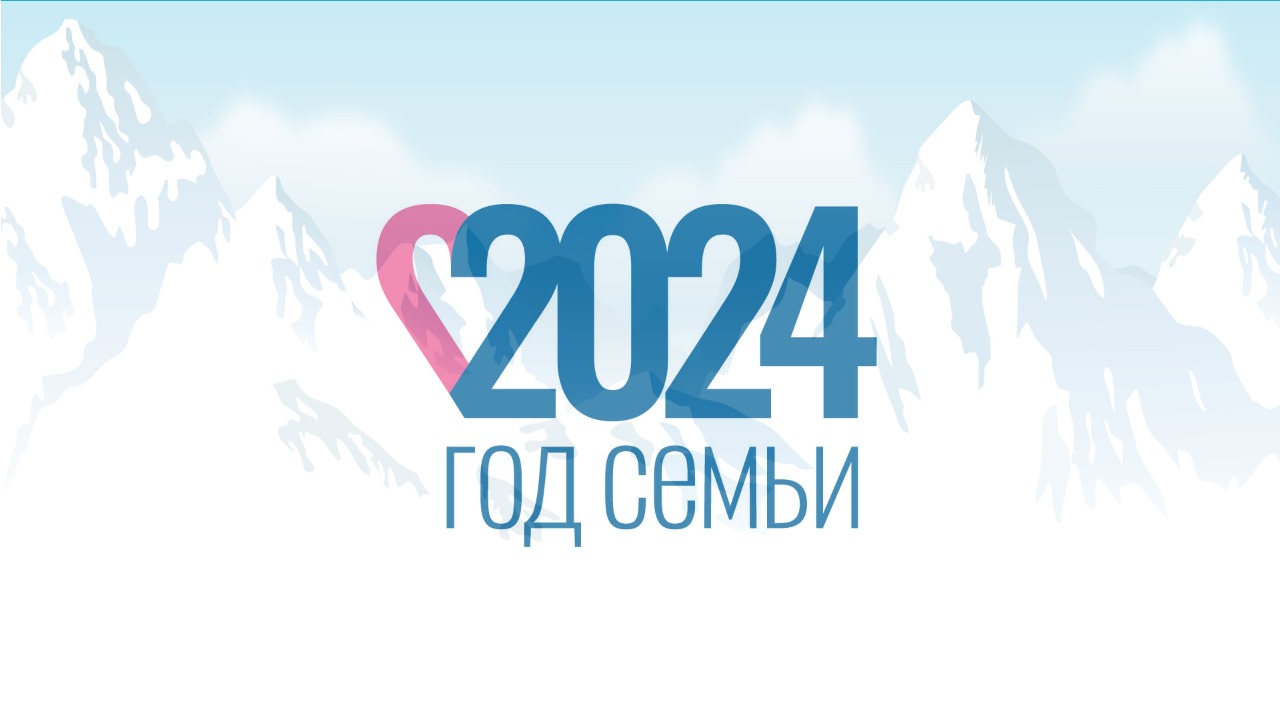 Мне было интересно, потому что…
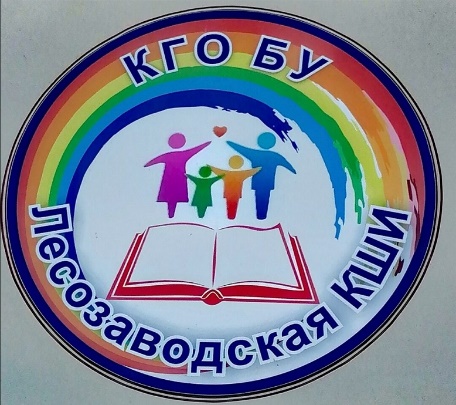 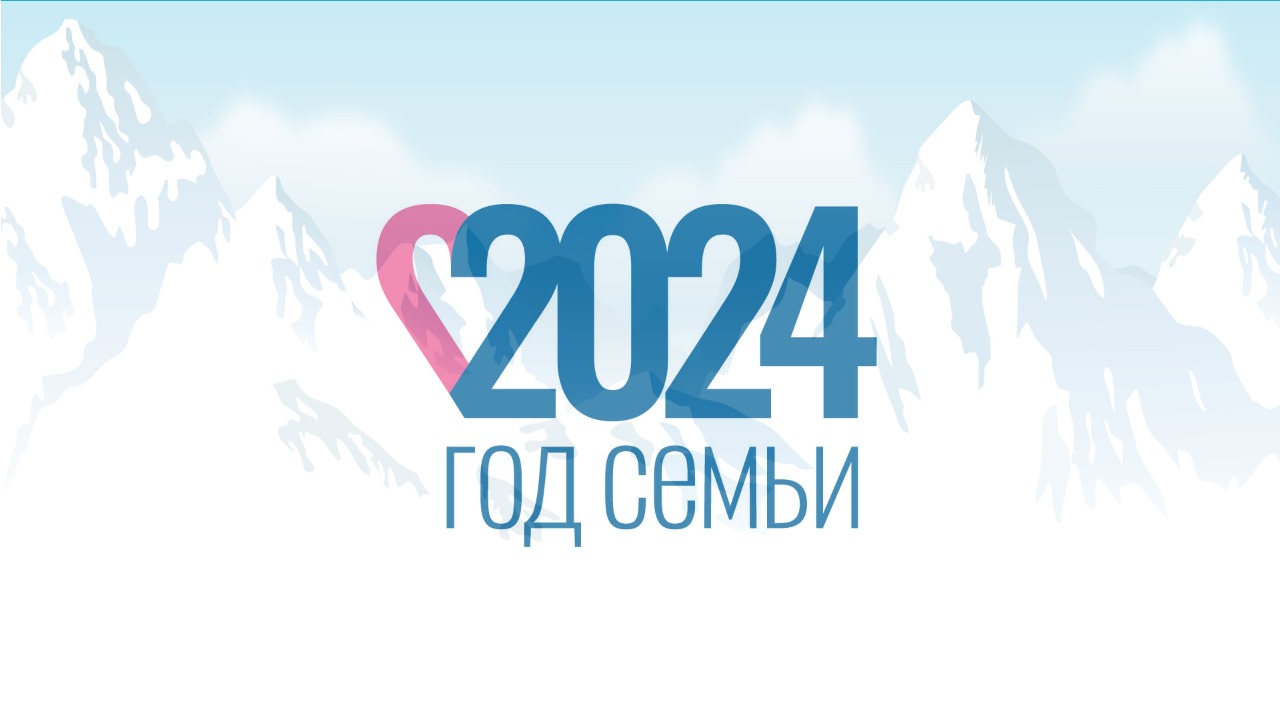 Я понял что…
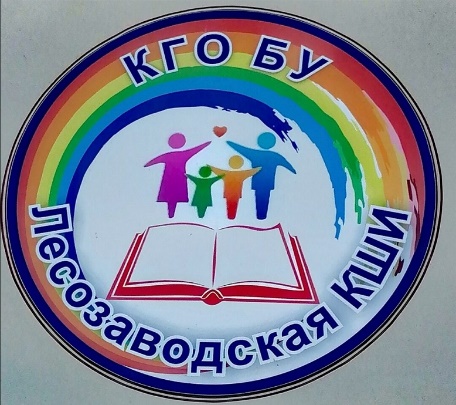 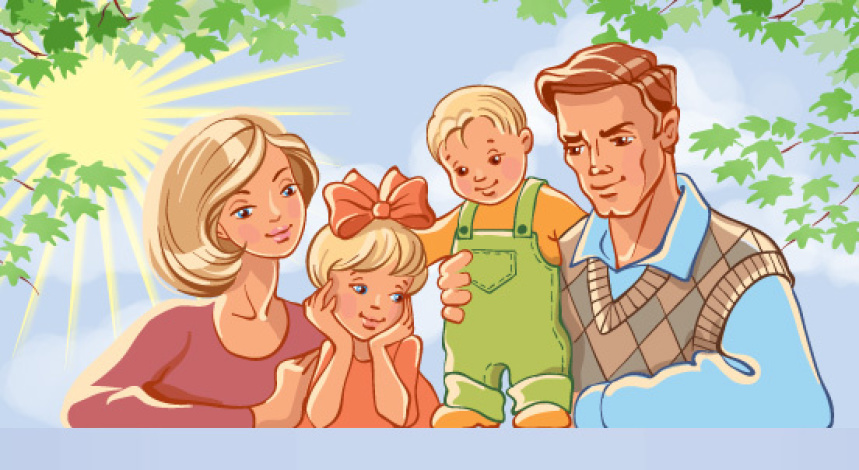 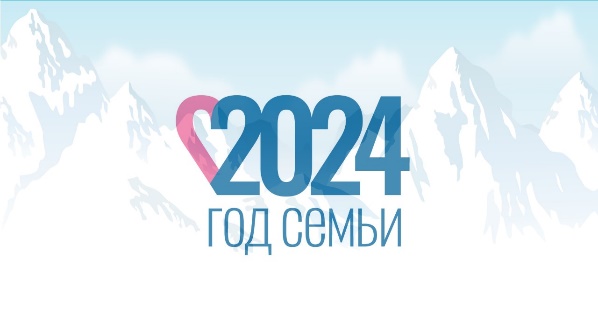 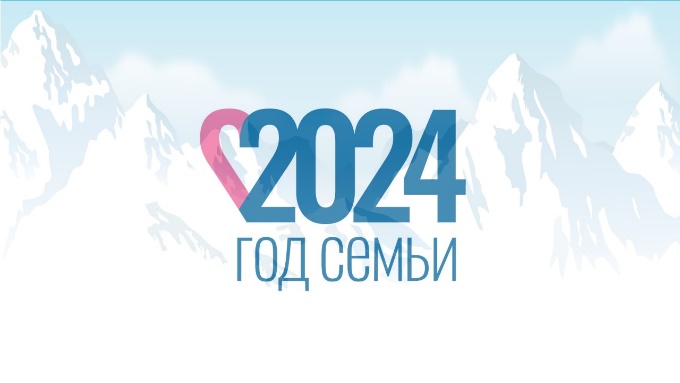 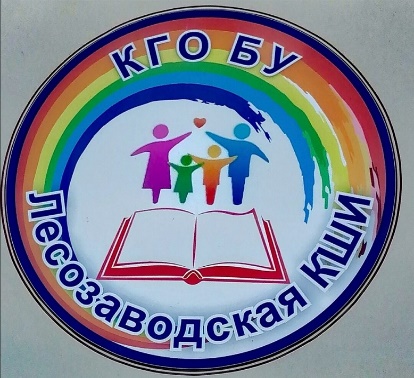 Относитесь к родителям так, как хочешь, 
чтобы твои дети относились 
к тебе!
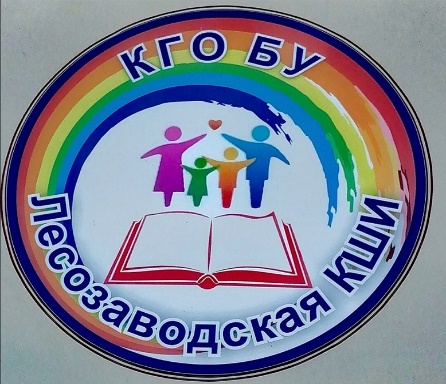 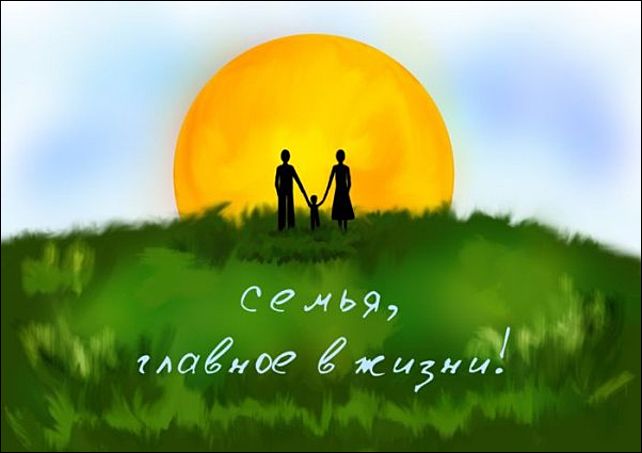 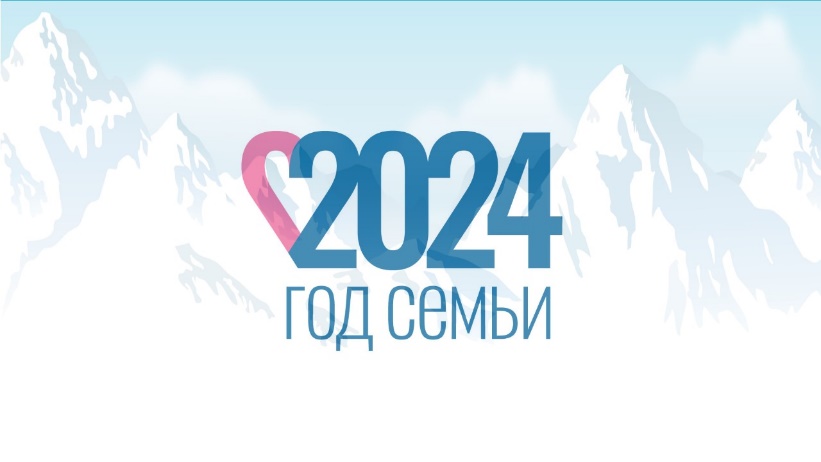 Спасибо!!!